robinet est bouché. Alors il n’arrête pas de râler et de ronchonner : «».
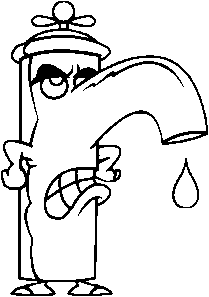 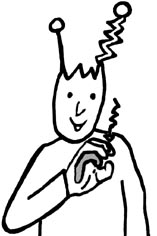 r   R   r  R
Le robinet est bouché. Alors il n’arrête pas de râler et de ronchonner : « rrrrrrrr ».
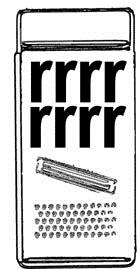 une râpe
une râpe
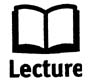 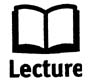 Abdelnour - un rat – du riz –la rue - lire- rire
Je dois lire et savoir écrire les mots outils:
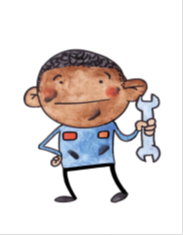 sur, la rue, une mère, un père, la terre
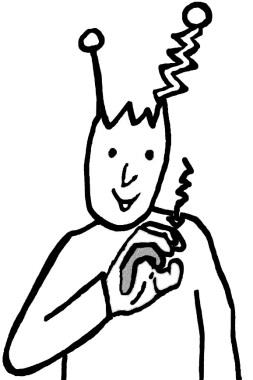 ENTRAINEMENT LECTURE AVEC LE SON R
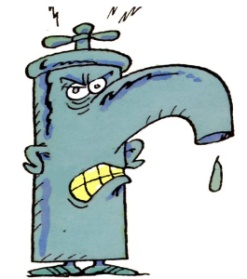